Lecture 15: Entity Linking
Discourse, Pragmatics, and Knowledge Graphs
Harvard
AC295/CS287r/CSCI E-115B
Chris Tanner
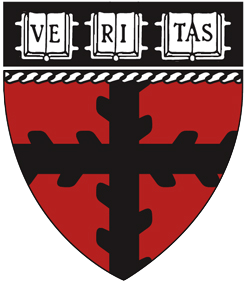 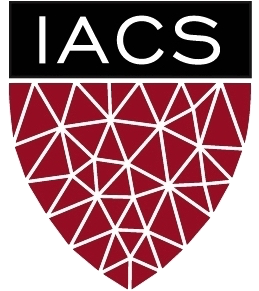 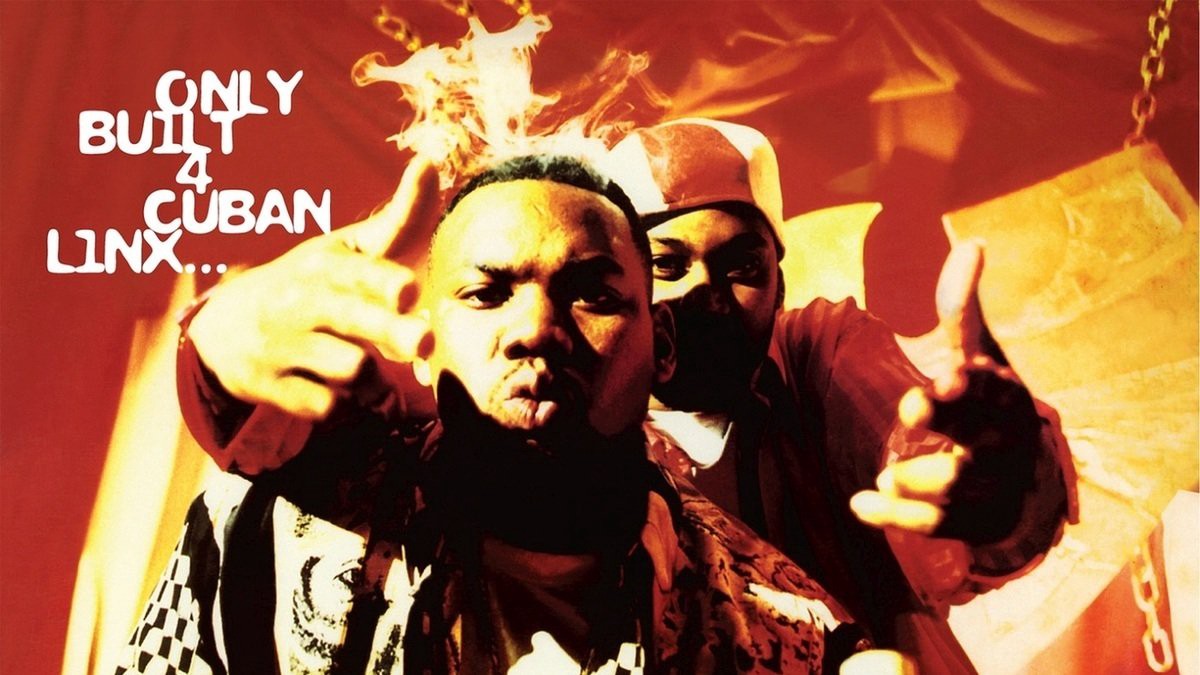 ENTITY
ANNOUNCEMENTS
HW4 has been released!
HW2 and Phase 2 and Quiz 5 are being graded
Research Project Phase 3 due Oct 28 (Thurs) @ 11:59pm
I was able to get $100 AWS credit for each student(it must be used exclusively for research or HW in this course)
Some of today’s slides are inspired from, based on, or directly from:
Laura Dietz (UNH)
Alan Black & David Mortensen (CMU)
3
Outline
What is entity linking?
Data and metrics
Workshop time
Modern approaches
4
Outline
What is entity linking?
Data and metrics
Workshop time
Modern approaches
5
Discourse & Pragmatics
Regarding language, we have mostly learned about:
Individual words (representation and modelling)
Large chunks of text (representation and modelling)
Yet, there’s tons of nuanced, interconnected elements we wish to capture and model
6
Flashback to Lecture 2
Multiple levels* to language
Discourse
Pragmatics
Semantics
Syntax
Lexemes
Morphology
Understands structures and effects of interweaving dialog
Understands how context affects meaning
*
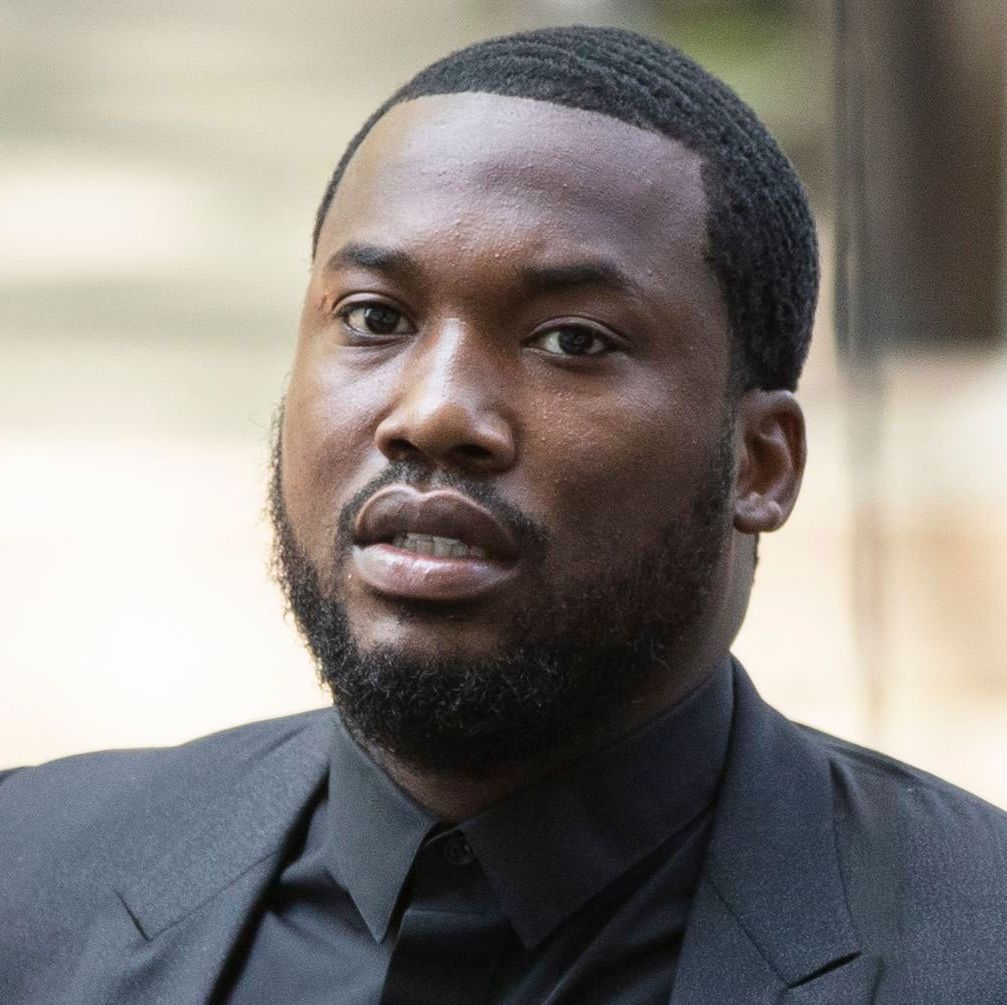 orthography
phonology
phonetics
text
speech
7
Discourse & Pragmatics
Pragmatics is a branch of linguistics dealing with language use in context (non-local meaning phenomena)
Ex 1: 
Ex 2:
Ex 3:
Ex 4:
Can you pass the salt?
“Is he 21?”  “Yea, he’s 25”
“Are we still going out tonight?” “If I can get off by 5”
Key and Peele – Text Message Confusion (skit)
Too explicit for me to show in class
8
Discourse & Pragmatics
What does ”context” mean?
Social context:
Social identities, relationships, and setting
Physical context:
Where? What objects are present? What actions?
Linguistic context:
Conversation history, discourse context
Other:
Shared knowledge, common knowledge
9
Discourse & Pragmatics
Discourse concerns the structures and effects in related sequences of sentences. Essential for dialogues, multi-party conversations.
Ex 1:
Ex 2:
“I said the blue shoes.” “Oh, blue!”
“Can we discuss this later today?”
“When did you have in mind?”
“Does the afternoon work?”
“Well, I’m free after lunch”
“Shall we plan for 2pm?”
“That works”
10
Discourse & Pragmatics
Types of referring expressions
Indefinite noun phrases:
I saw an incredible oak tree today
Definite noun phrases:
I read about it in the New York Times
Pronominal mentions:
Emily aced the quiz, as she expected
Nominal mentions and names:
The amazing marathoner, Des Linden, is a true inspiration
Demonstratives:
These pretzels are making me thirsty.
This, that, these, those
11
Discourse & Pragmatics
Types of referring expressions
Indefinite noun phrases:
I saw an incredible oak tree today
Definite noun phrases:
I read about it in the New York Times
Pronominal mentions:
Emily aced the quiz, as she expected
Nominal mentions and names:
The amazing marathoner, Des Linden, is a true inspiration
Demonstratives:
These pretzels are making me thirsty.
Remember, in NLP, we devise feasible tasks to approximate the phenomenon (e.g., understanding discourse and pragmatics) we hope to eventually capture
12
Discourse & Pragmatics
Types of referring expressions
Indefinite noun phrases:
I saw an incredible oak tree today
Definite noun phrases:
I read about it in the New York Times
Pronominal mentions:
Emily aced the quiz, as she expected
Nominal mentions and names:
The amazing marathoner, Des Linden, is a true inspiration
Demonstratives:
These pretzels are making me thirsty.
13
Entity Linking
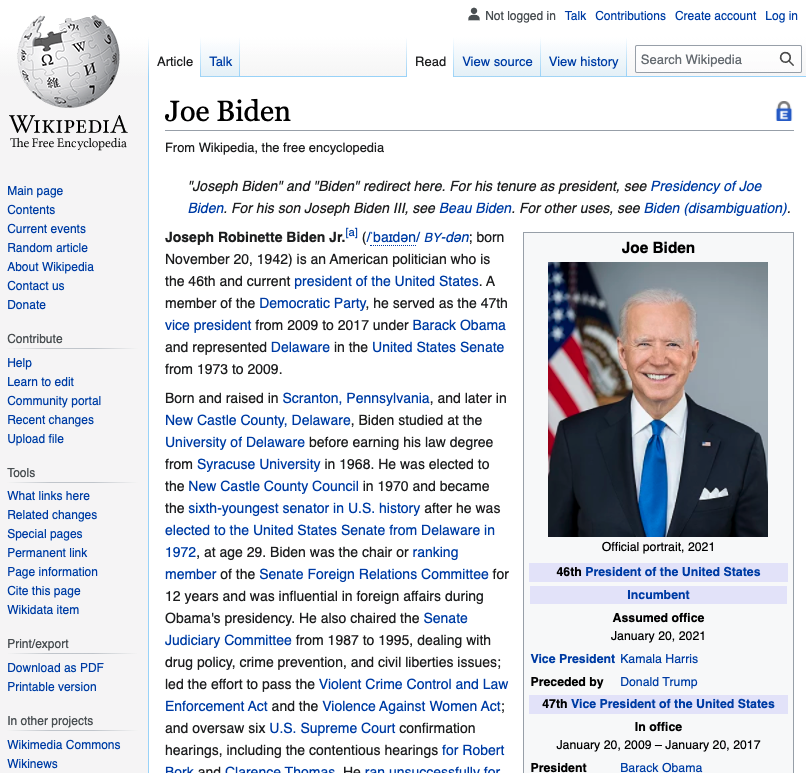 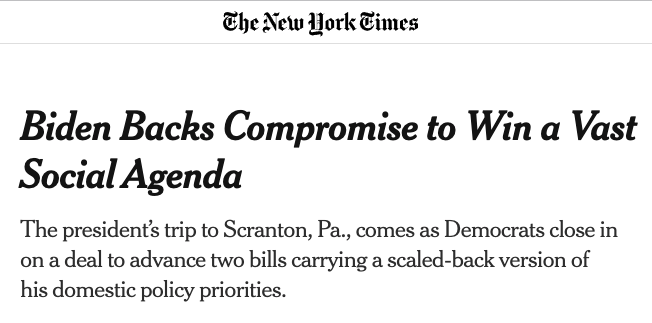 14
Entity Linking
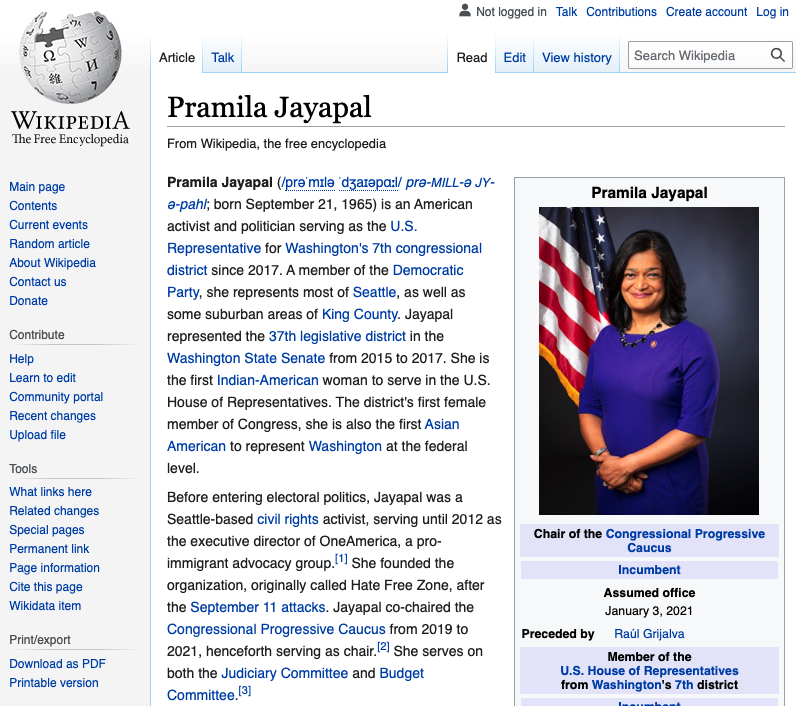 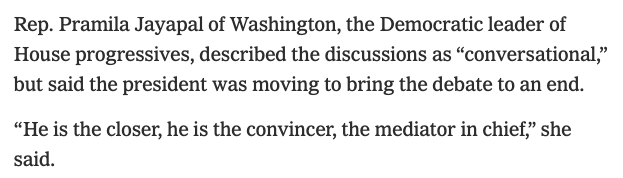 15
Entity Linking
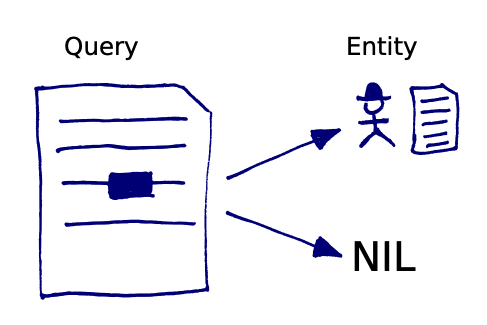 Identify all named mentions (not nominal mentions) and disambiguate them by linking each of them to an external knowledge graph (KG) (e.g., Wikipedia’s KG)
16
Entity Linking
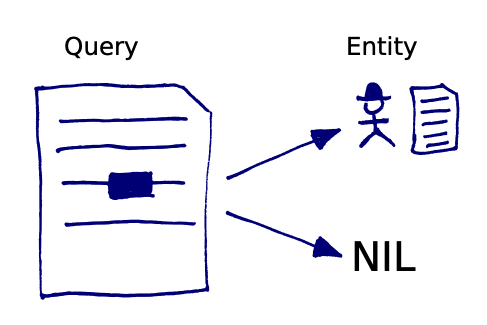 Entity Linking is also called Named Entity Disambiguation
Identify all named mentions (not nominal mentions) and disambiguate them by linking each of them to an external knowledge graph (KG) (e.g., Wikipedia’s KG)
17
Entity Linking
iPhone
manufacturer_of
Task Definition:
Determine which named mentions refer to which underlying real-world entities
(within a knowledge graph).
Apple
cofounder_of
located_in
city_in
cofounder_of
Steve Jobs
San Jose
born_in
partners_with
Steve
Wozniak
married_to
settled_in
alumnus_of
18
Entity Linking
Michael Jordan, born in 1956, spoke with the Associated Press today after he announced a new $10M college scholarship fund
Document #271
19
Entity Linking
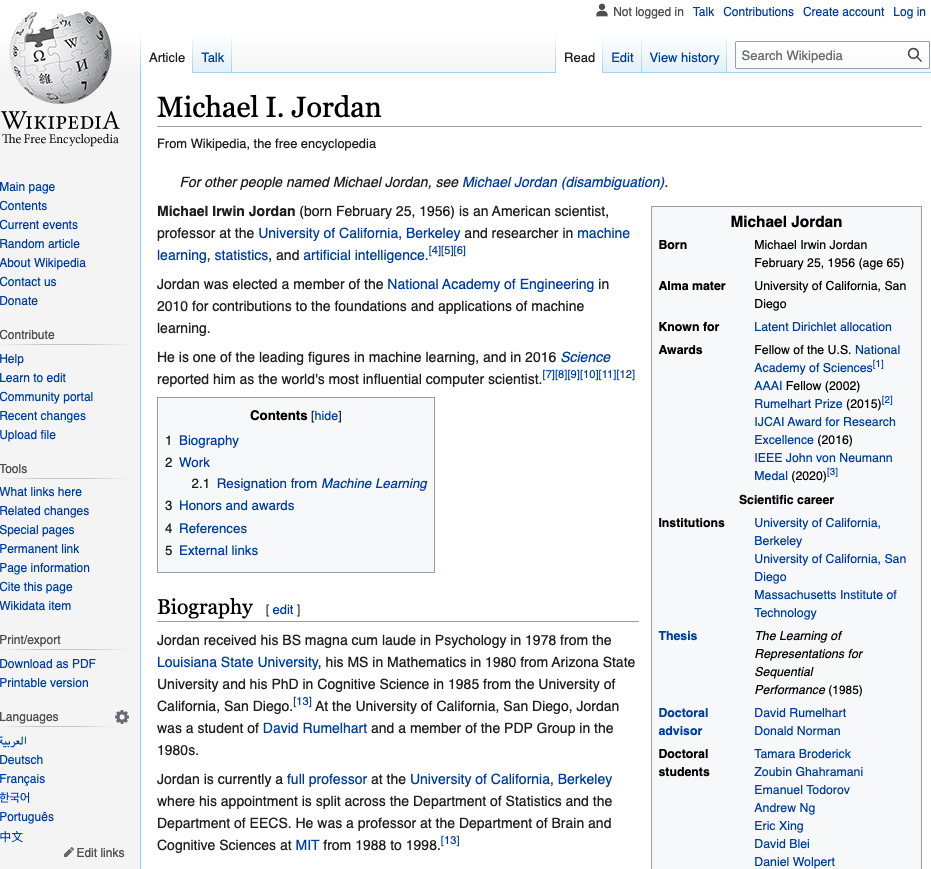 Michael Jordan, born in 1956, spoke with the Associated Press today after he announced a new $10M college scholarship fund
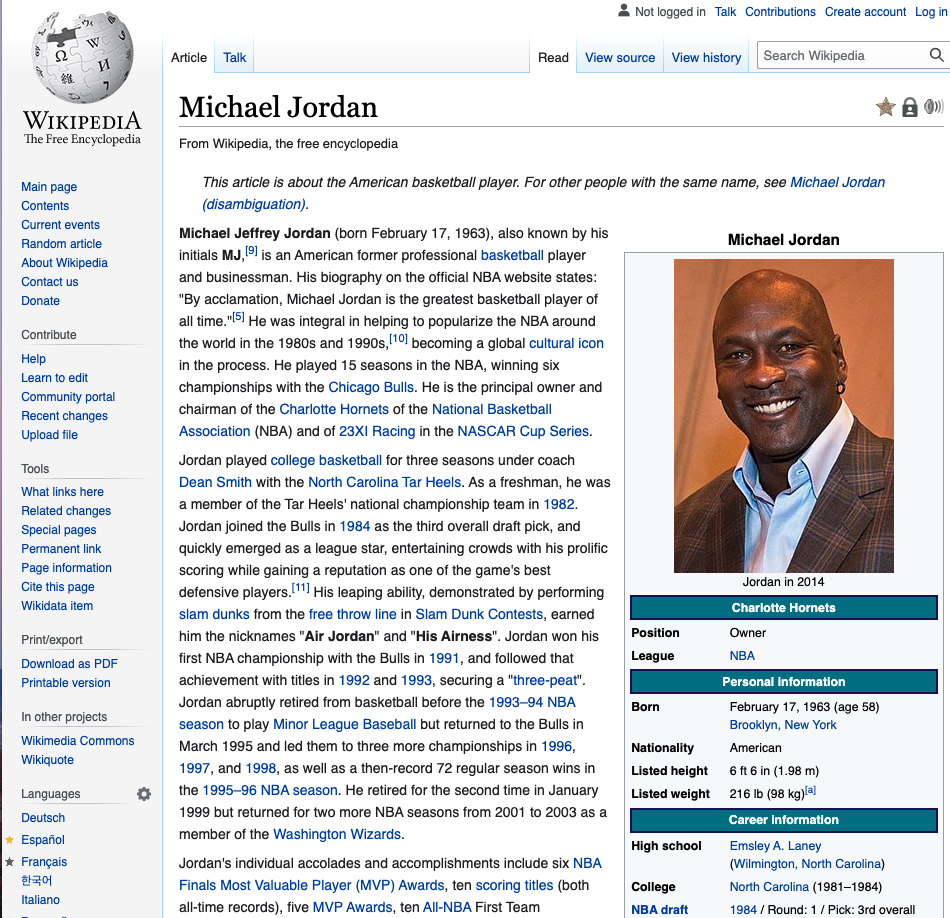 Document #271
20
Entity Linking
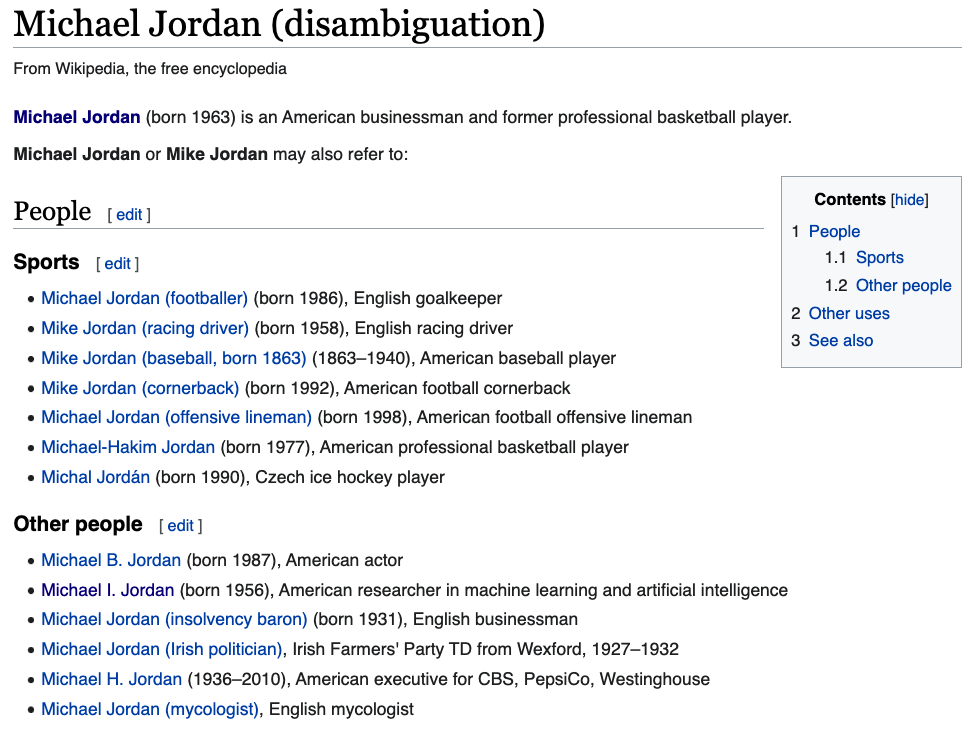 21
Entity Linking
“Entity Linking” is a two-stage process!
Mention detection (some people work on this exclusively)
Entity Linking
22
Outline
What is entity linking?
Data and metrics
Workshop time
Modern approaches
23
Outline
What is entity linking?
Data and metrics
Workshop time
Modern approaches
24
Annotations
Q1: What if our document only had “Michael”, not “Michael Jordan”?
Q2: What if our document mentions his name 10 times in the same doc?
Q3: What if our document contains an unpopular name, like Chris Tanner?
25
Annotations
Q1: What if our document only had “Michael”, not “Michael Jordan”?
A1: Only annotate the mentions that have sufficient context to make the task meaningful
26
Annotations
Q2: What if our document mentions his name 10 times in the same doc?
A2: Only annotate the first occurrence
27
Annotations
Q3: What if our document contains an unpopular name, like Chris Tanner?
A3: Can only annotate mentions that are present in the KG
28
Annotations
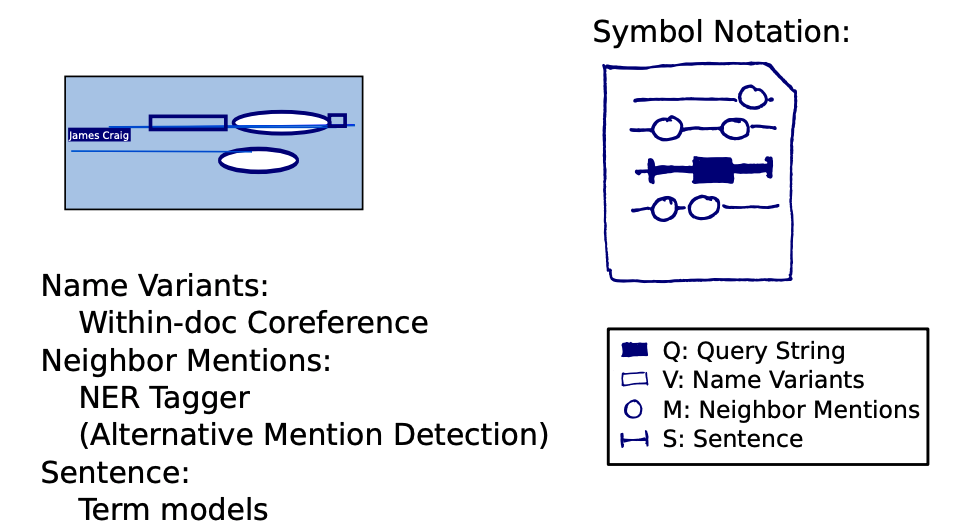 29
Datasets
TAC KBP 2010
AIDA/CoNLL
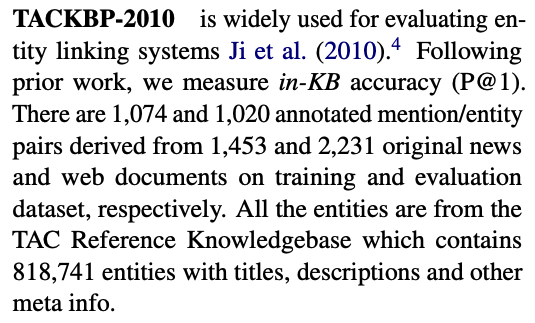 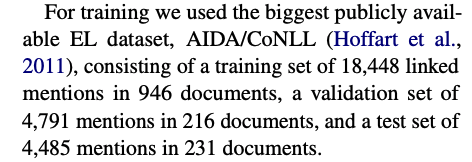 30
Metrics
Accuracy
Recall @ N
Micro F1
Macro F1
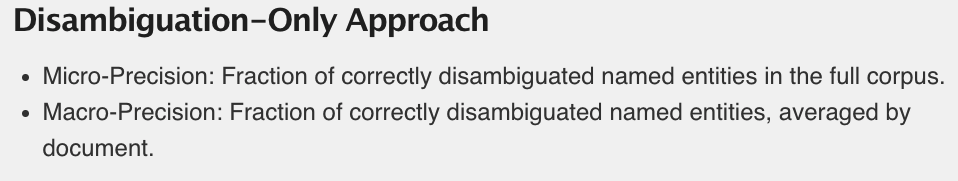 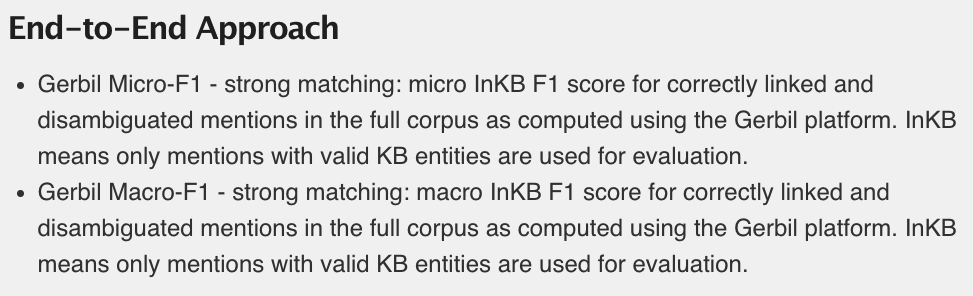 31
Outline
What is entity linking?
Data and metrics
Workshop time
Modern approaches
32
Outline
What is entity linking?
Data and metrics
Workshop time
Modern approaches
33
Workshop time
How would you attempt entity linking?

Create a baseline system
34
Workshop time
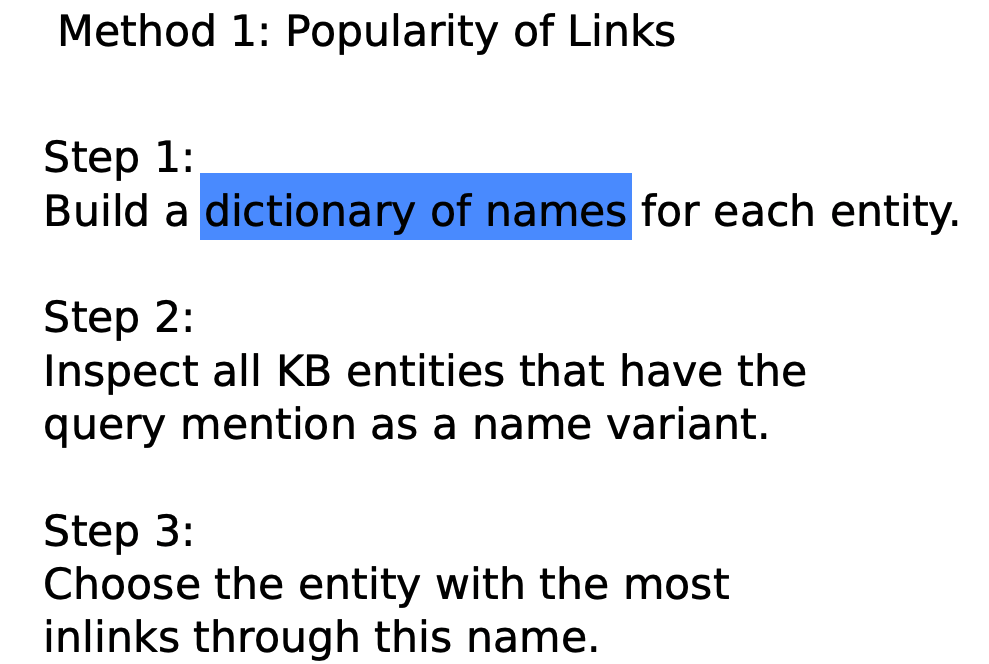 35
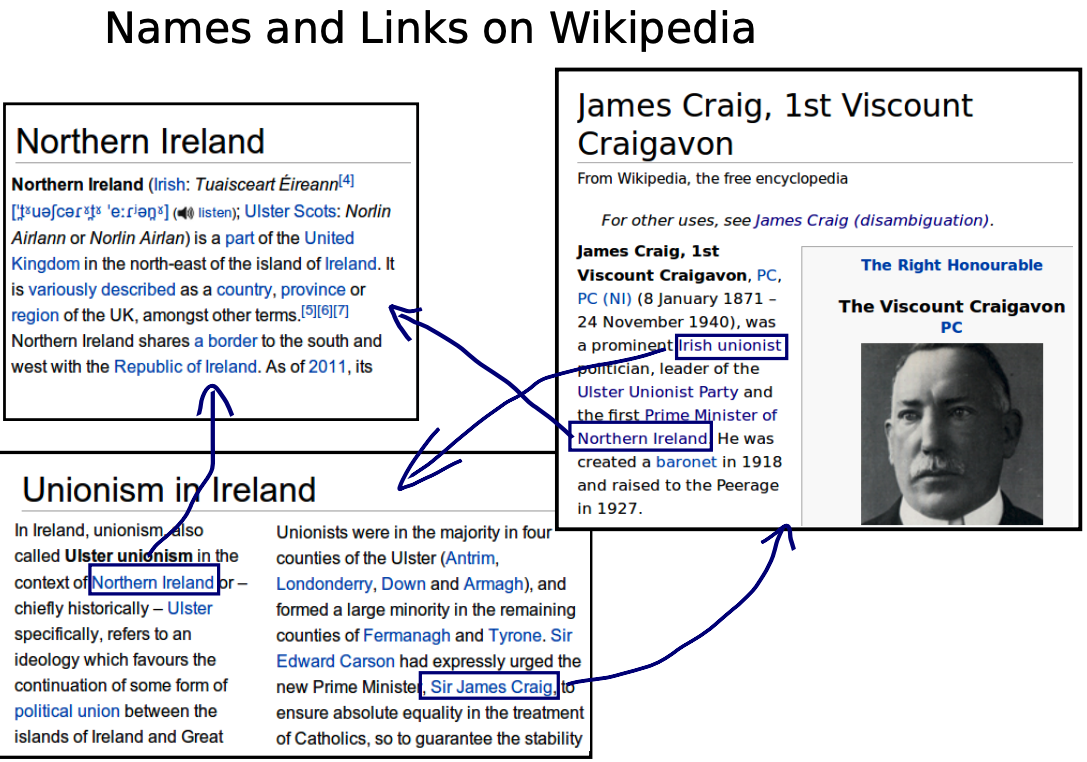 36
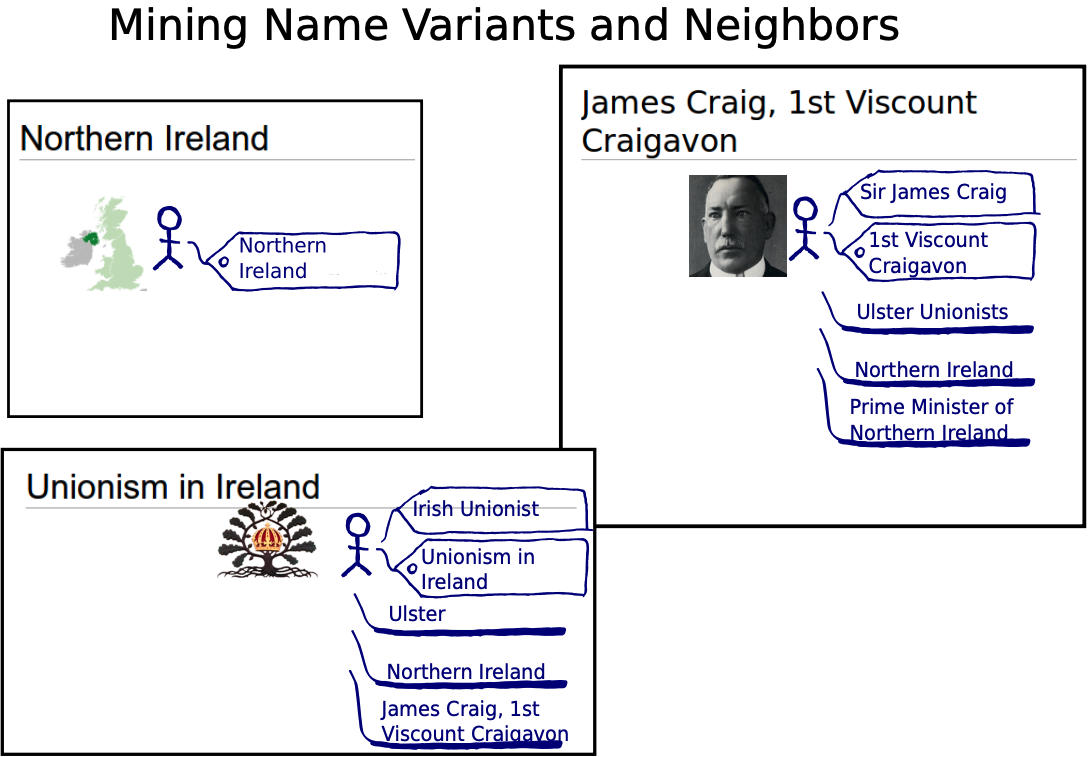 37
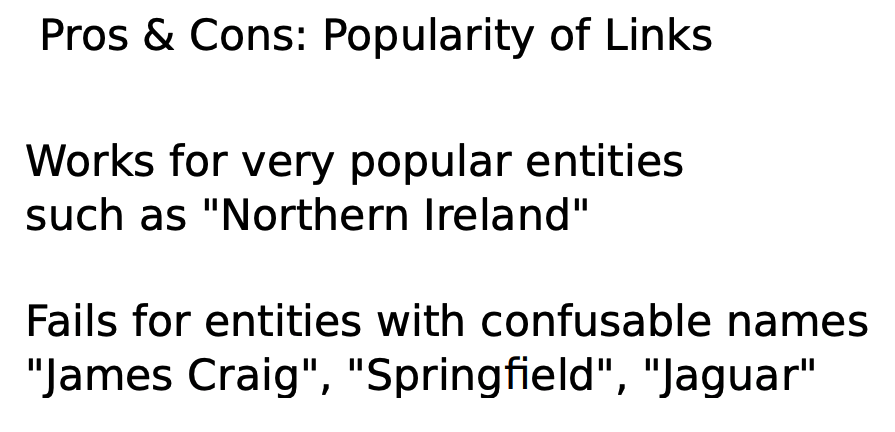 38
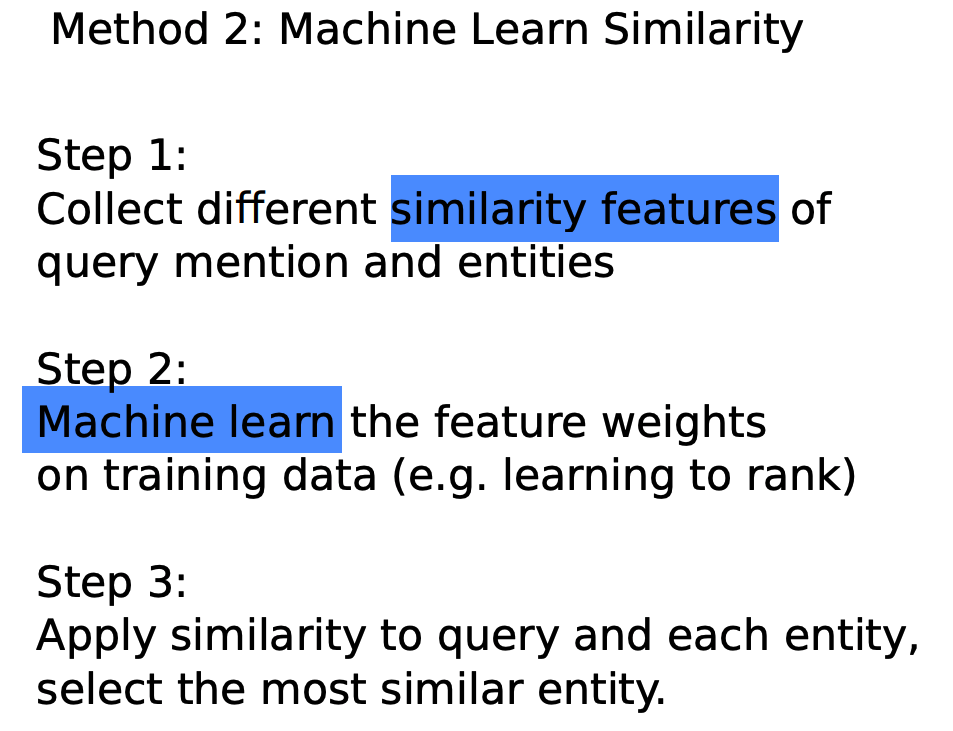 39
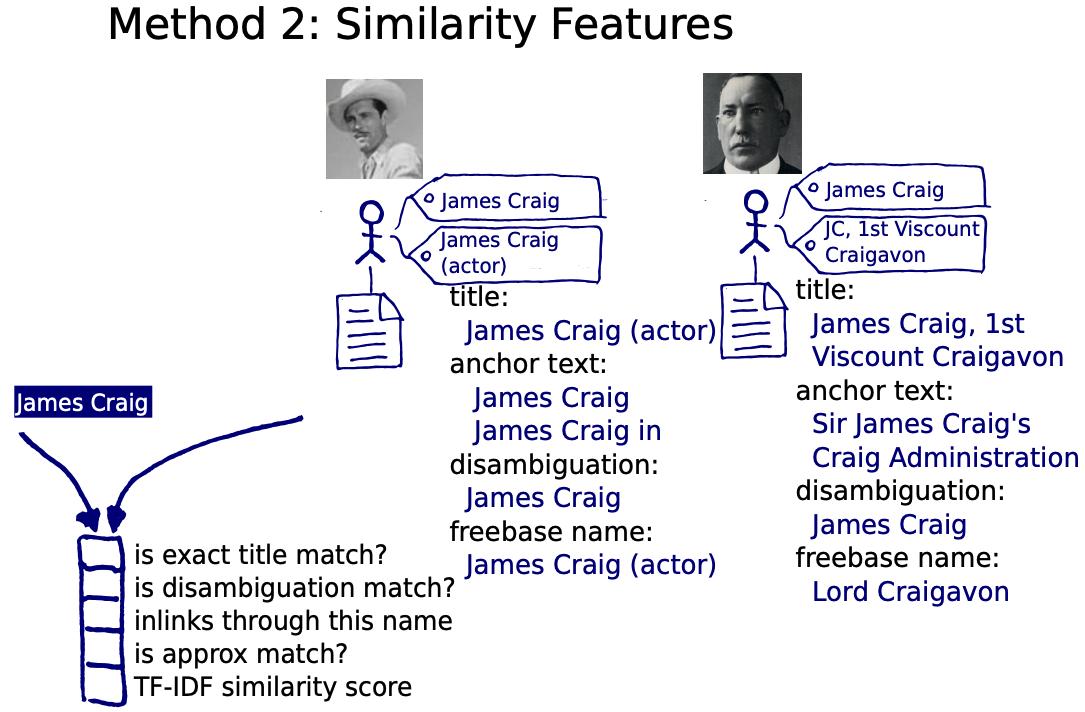 40
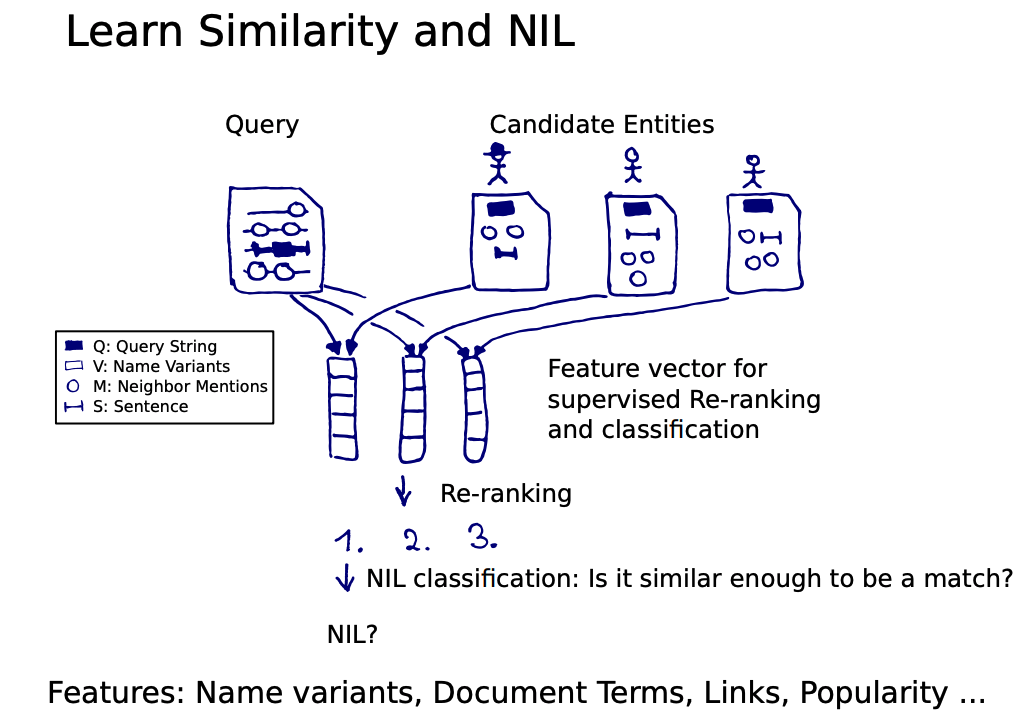 41
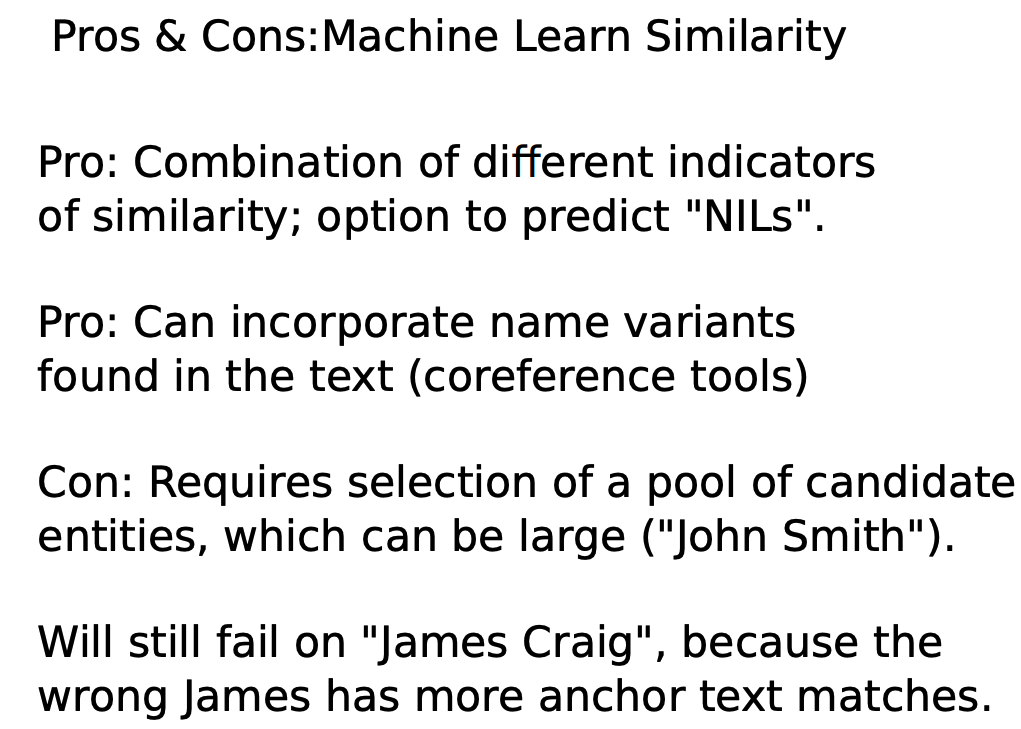 42
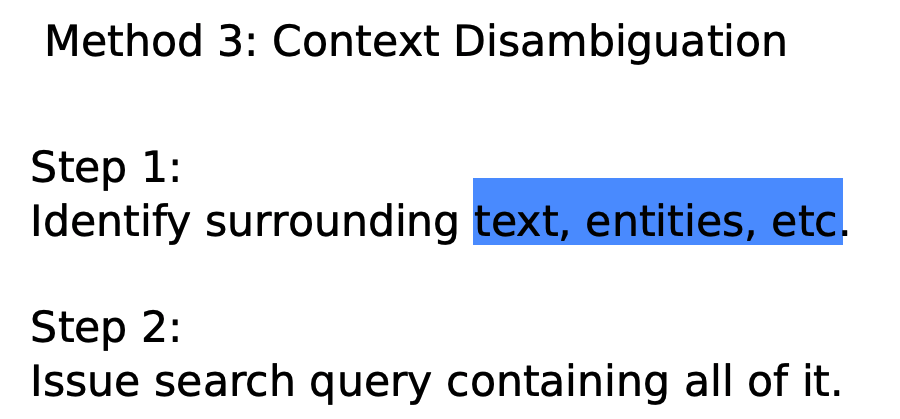 43
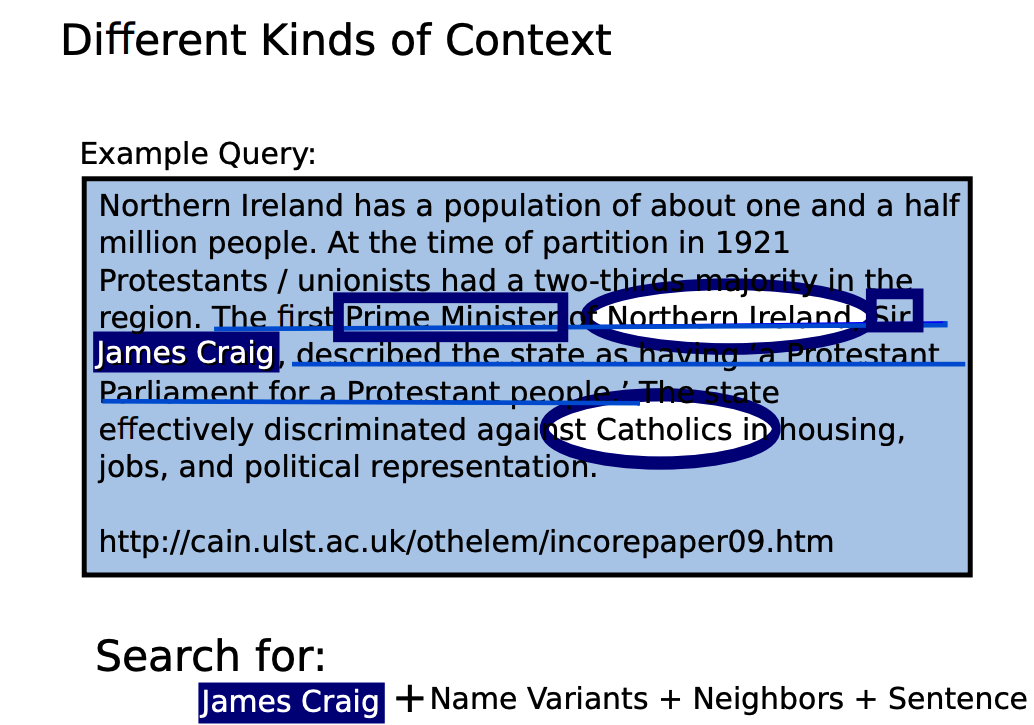 44
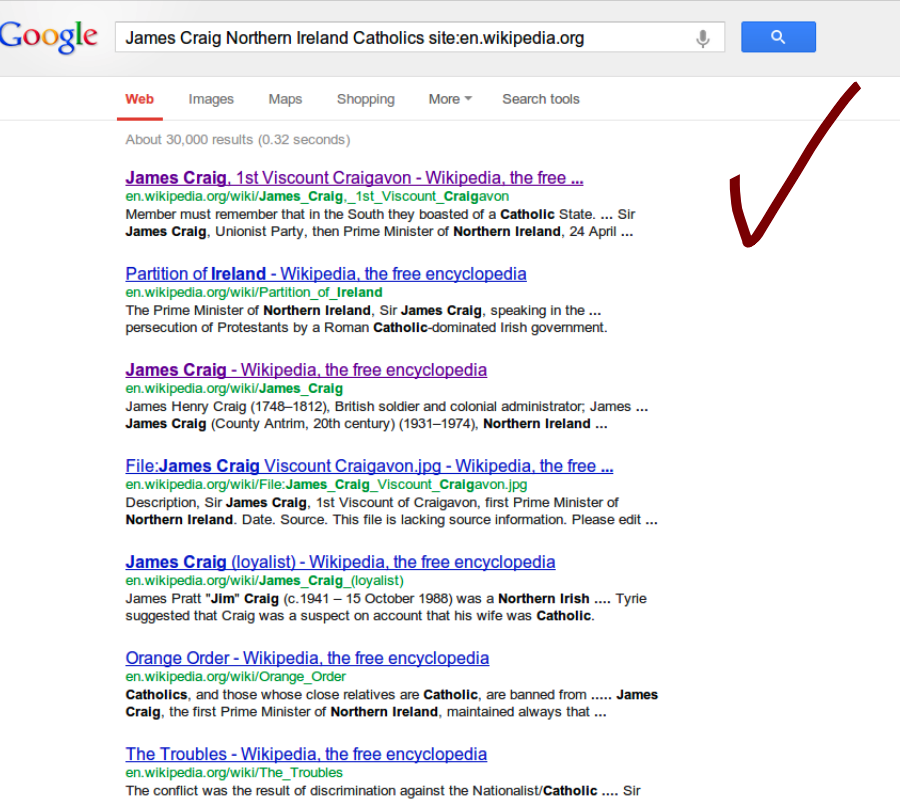 45
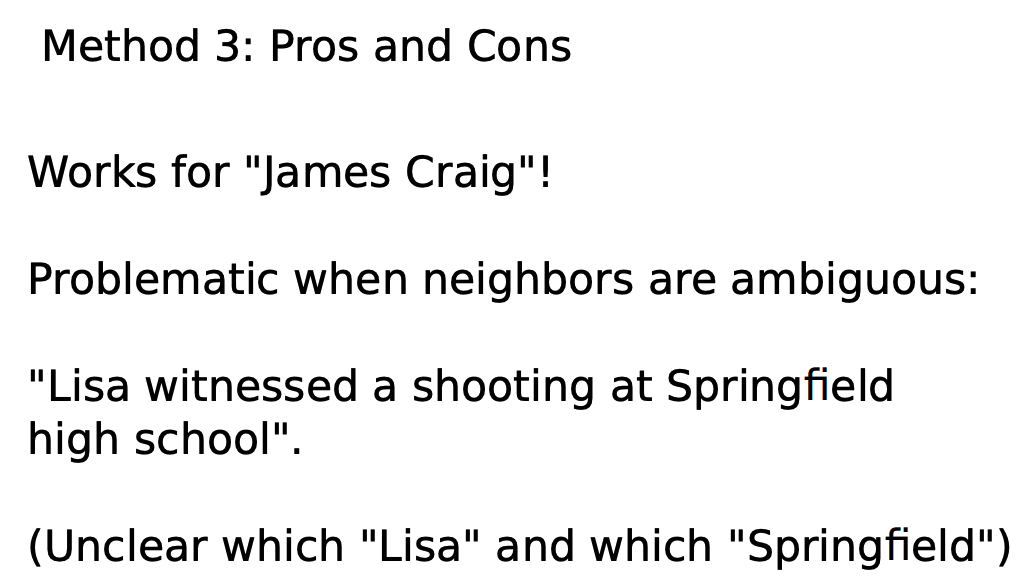 46
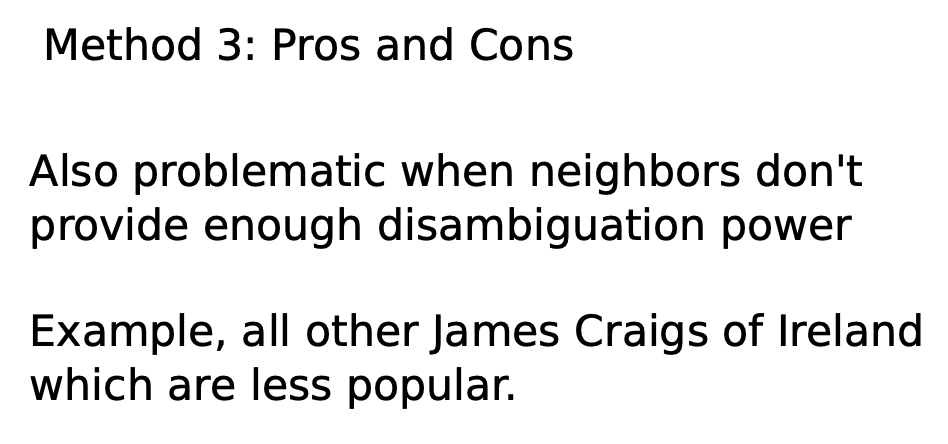 47
Workshop time
These approaches seem kind of manual and kludgy.
How can we use Deep Learning?
48
Outline
What is entity linking?
Data and metrics
Workshop time
Modern approaches
49
Outline
What is entity linking?
Data and metrics
Workshop time
Modern approaches
50
Outline
What is entity linking?
Data and metrics
Workshop time
Modern approaches
51
Modern approach
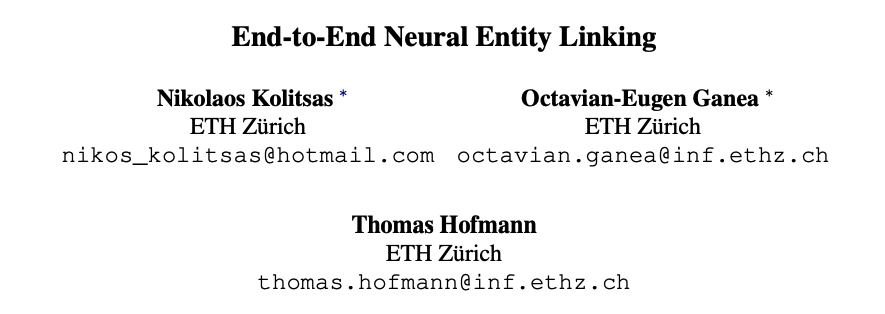 Motivation:
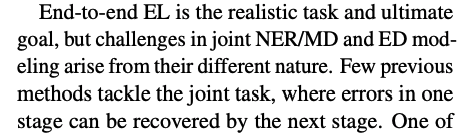 52
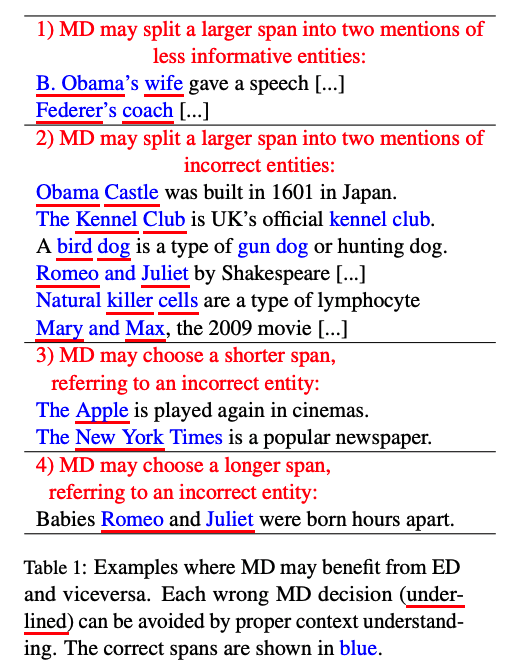 53
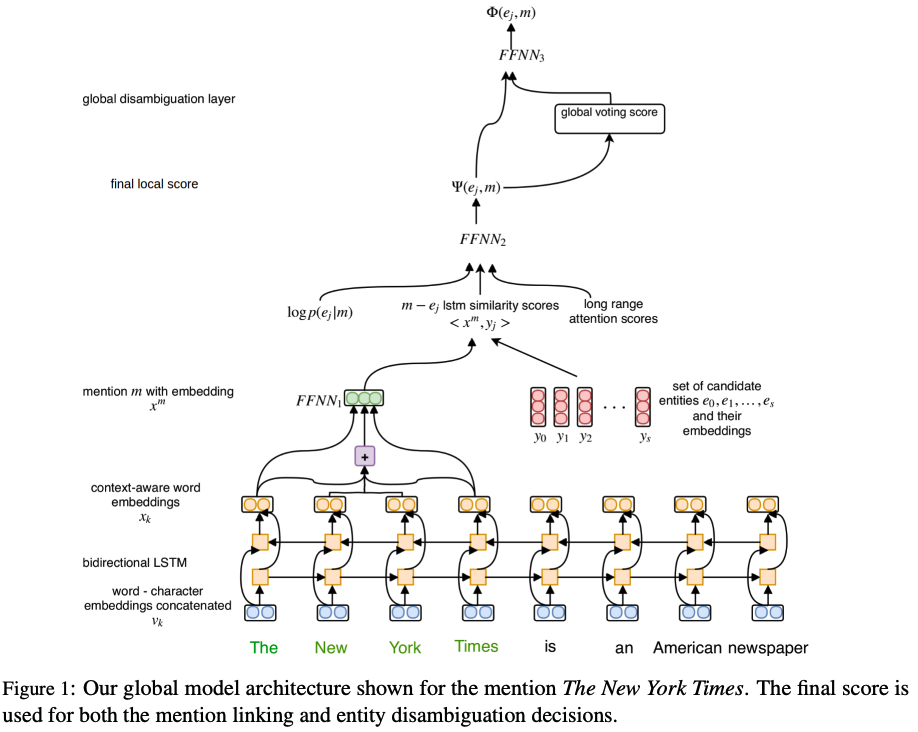 54
Modern approach
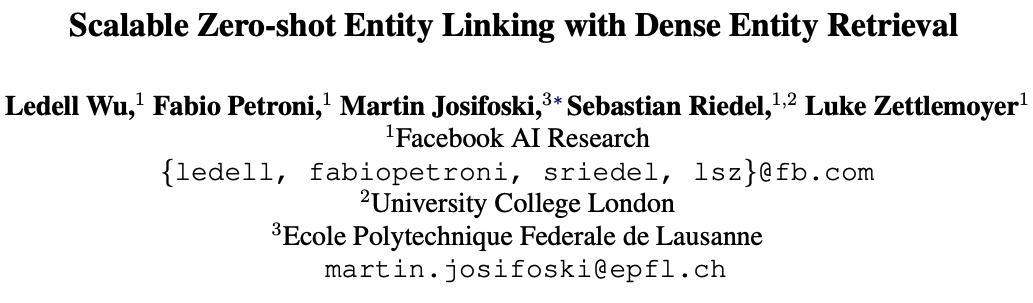 55
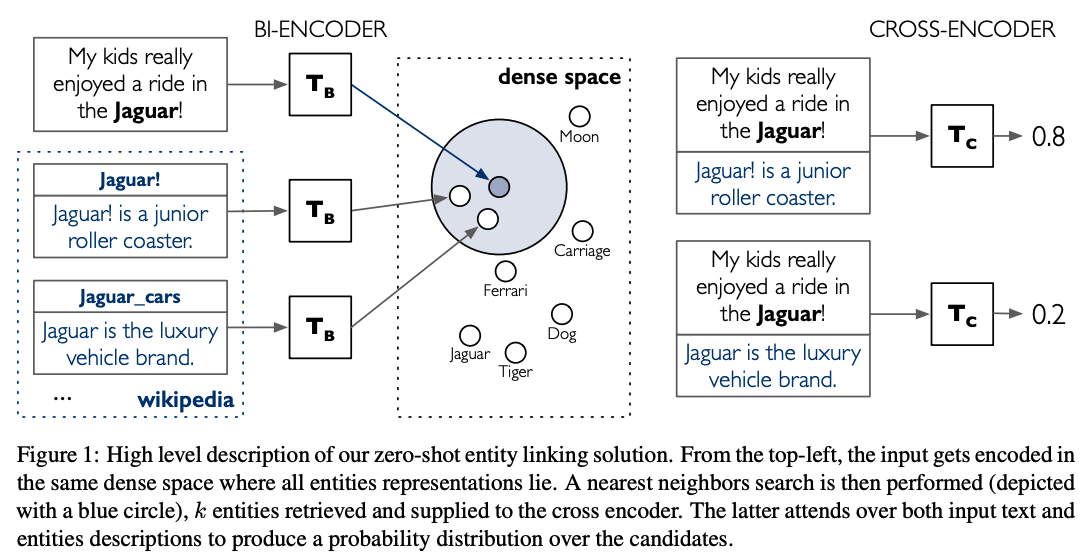 56